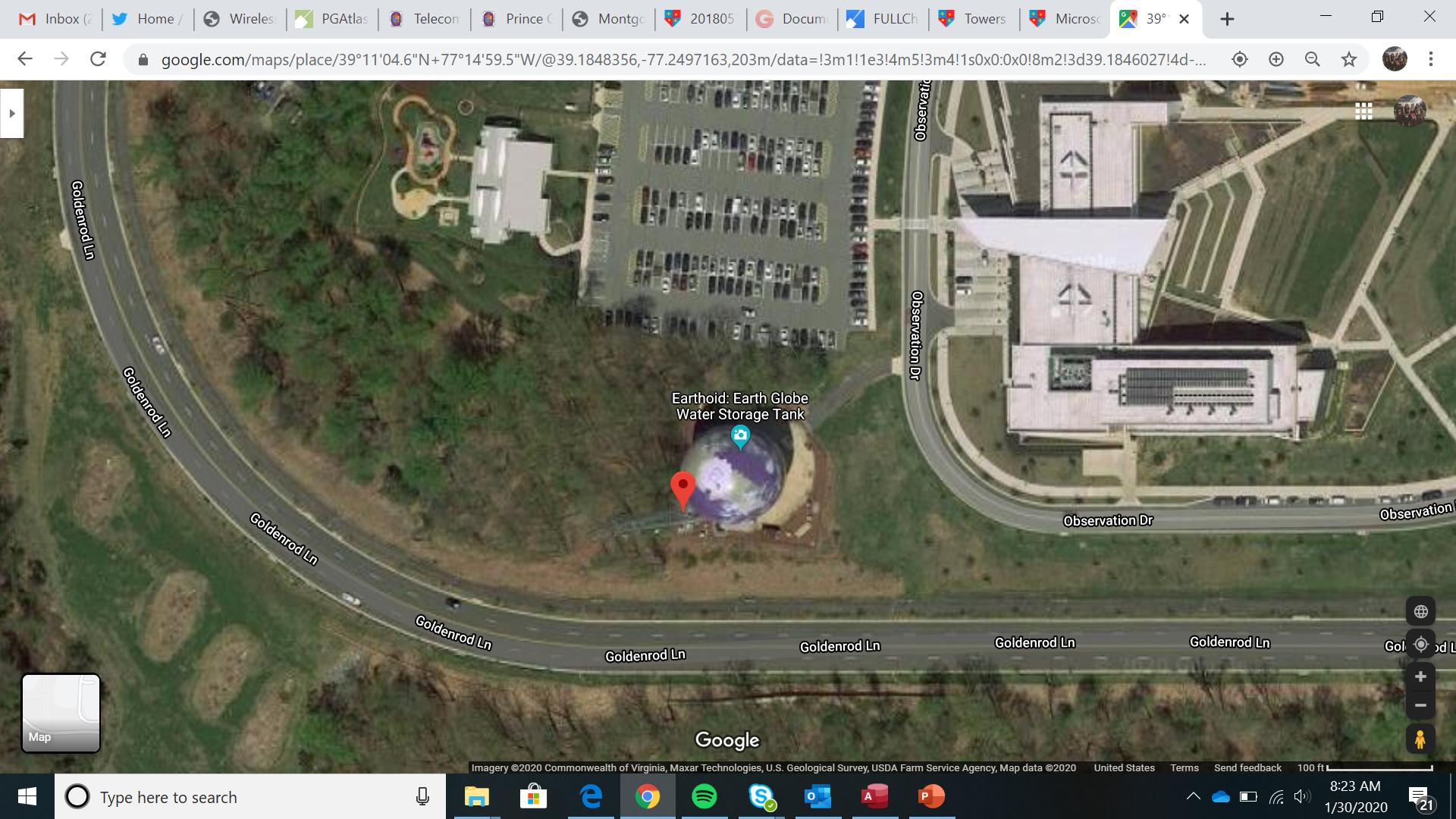 Montgomery College Germantown
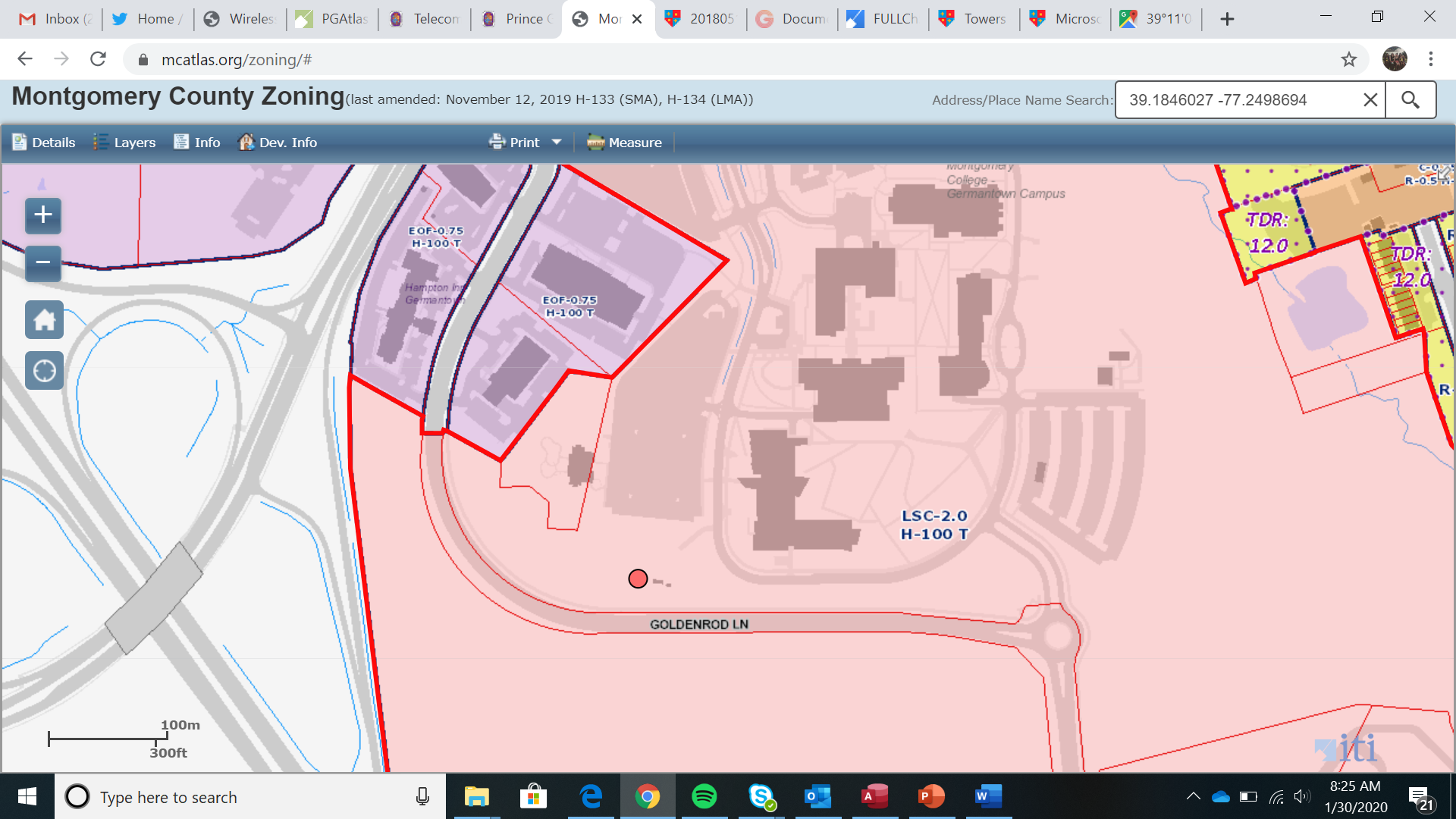 Montgomery College Germantown
Montgomery College Germantown
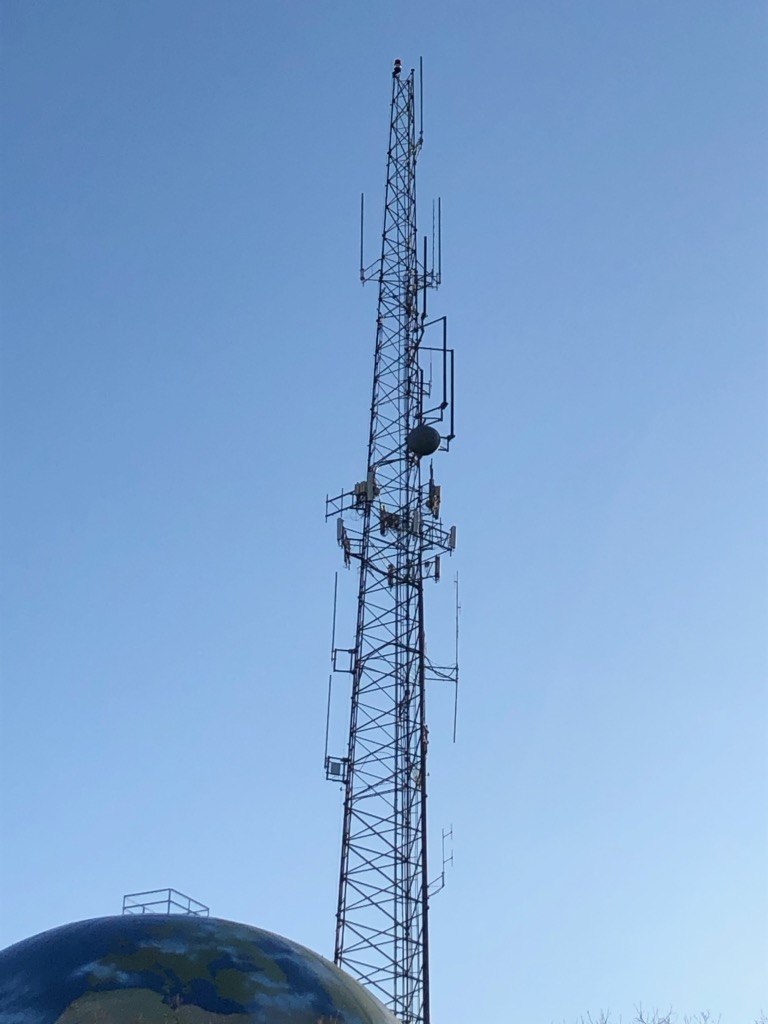 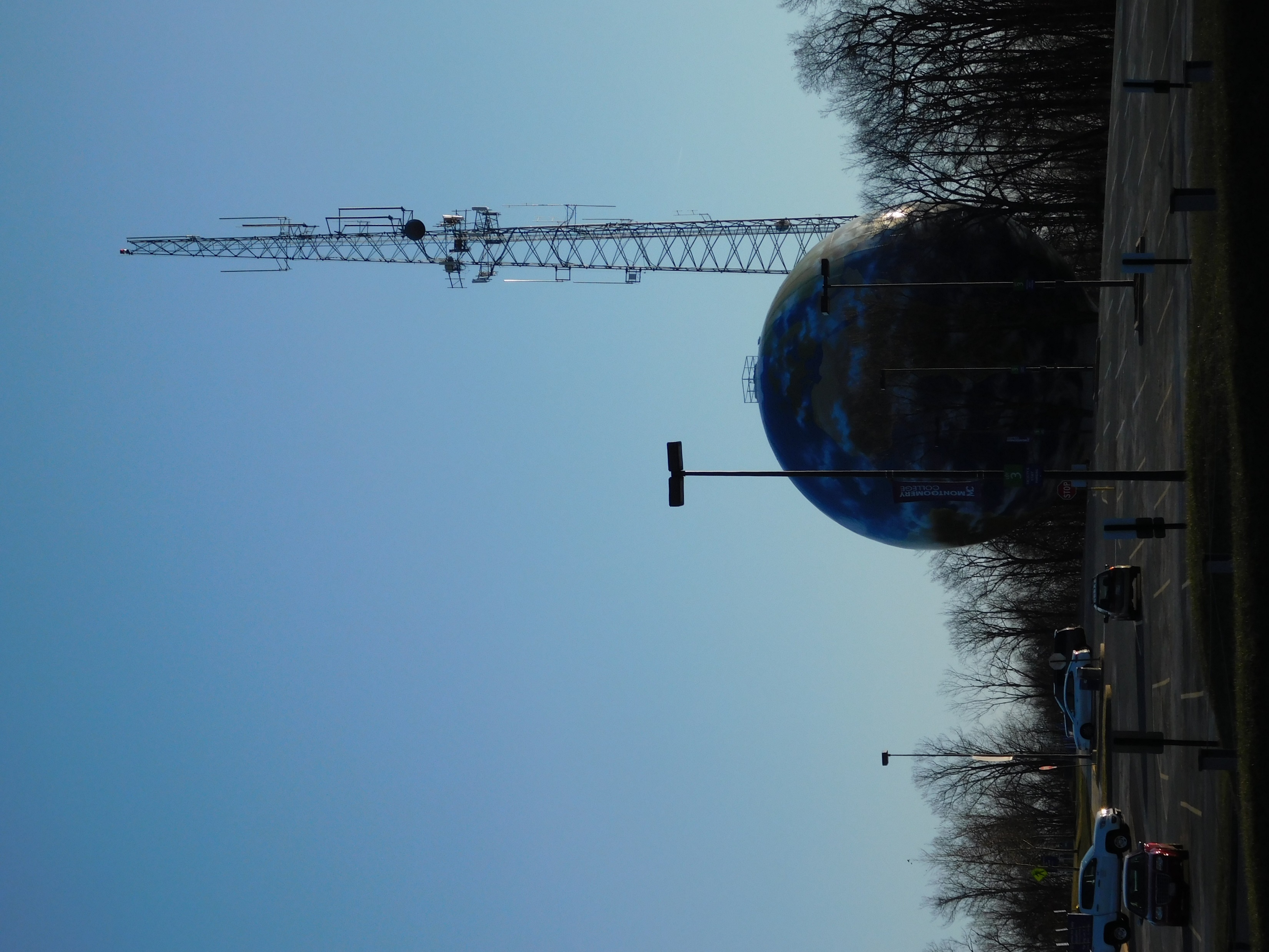 Montgomery College Germantown
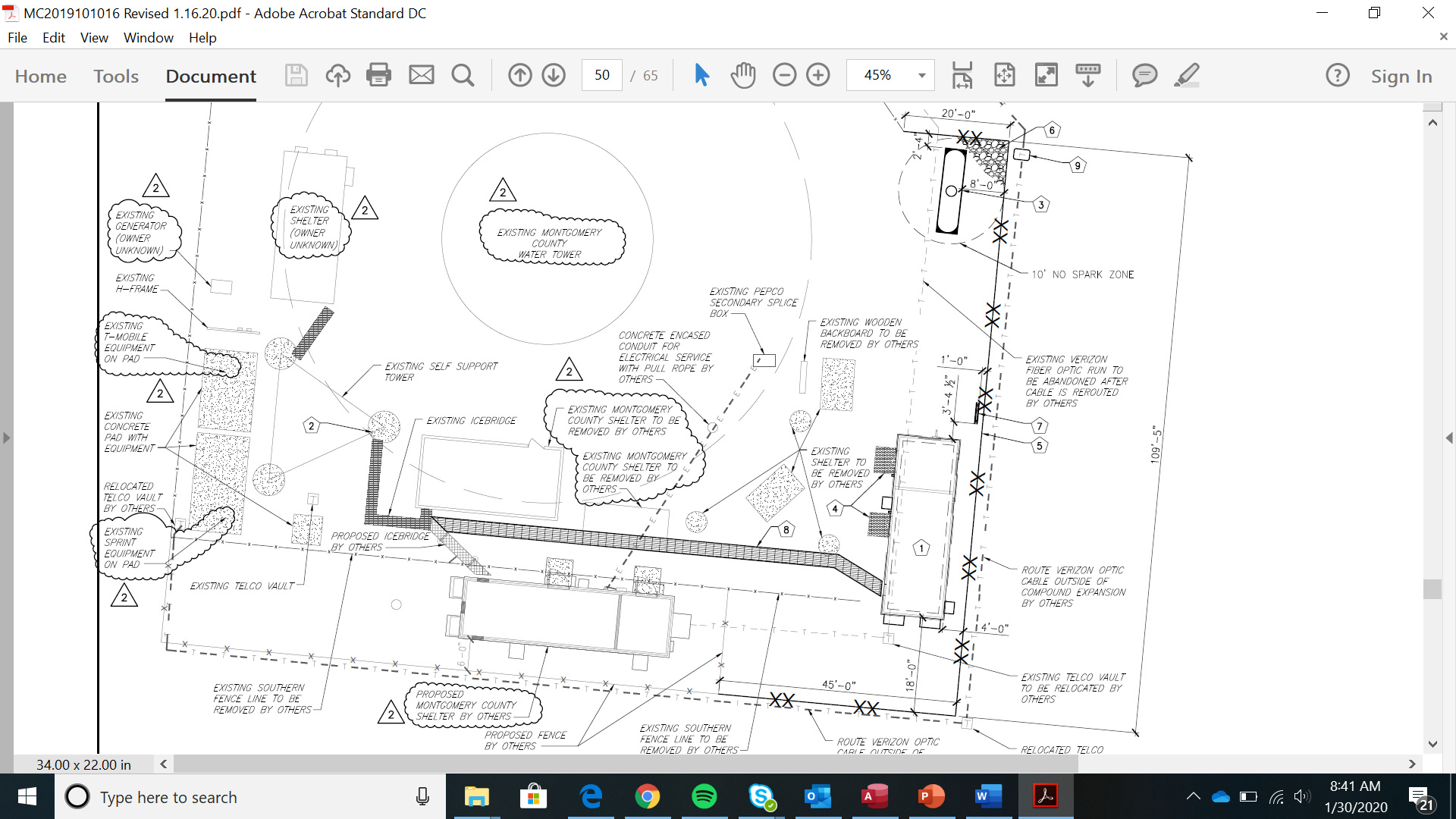 [Speaker Notes: WMATA to attach (2) whip antennas at 250' and (2) panel antennas at 244' on a 300’ tower owned by WSSC. Install an 11'8"x34' prefabricated shelter and (1) 1,000  gallon liquid
propane tank and backup generator within a compound expansion to the east of the fenced compound.  Update LMR network.]
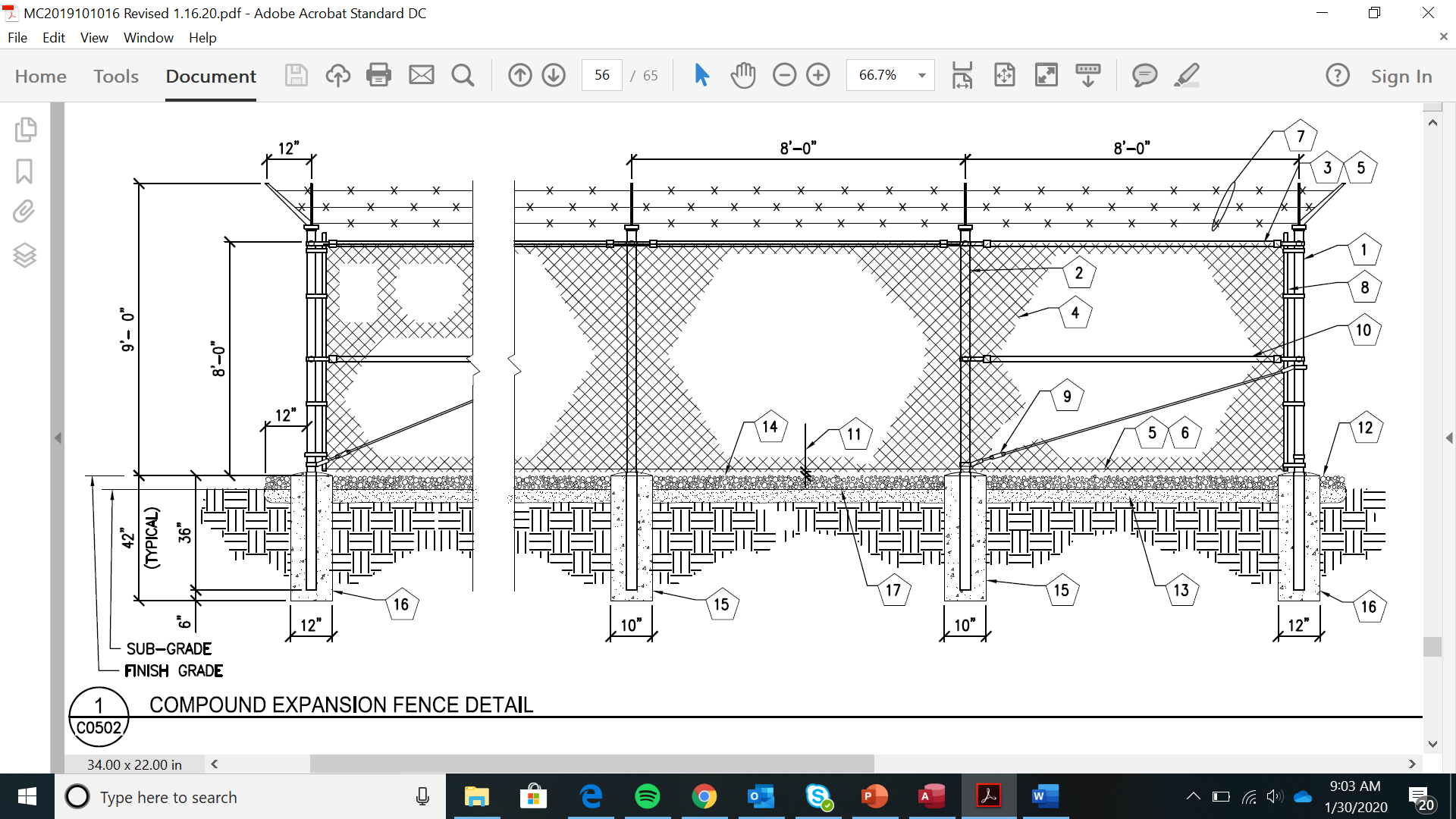 Montgomery College Germantown
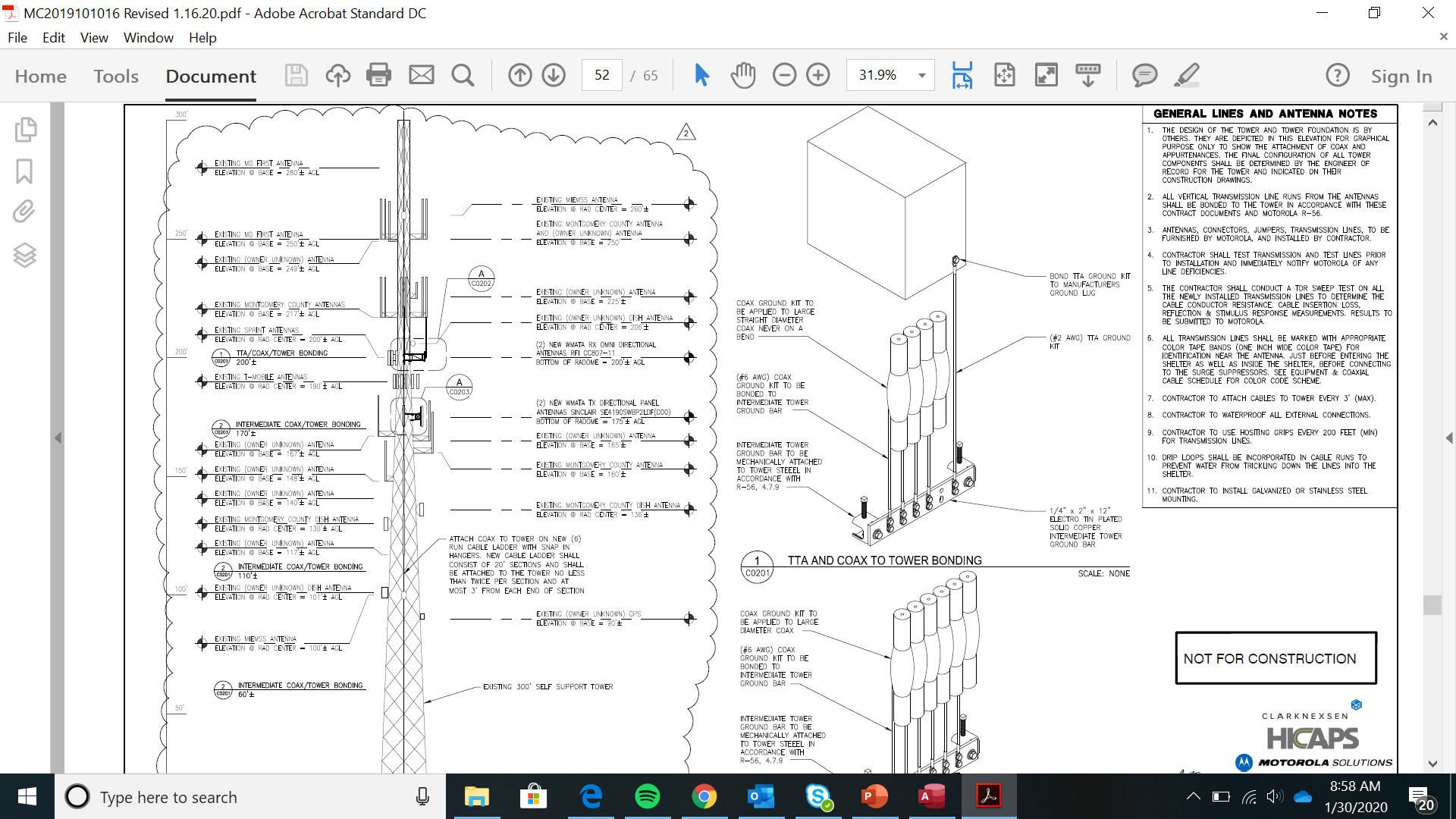 Montgomery College Germantown
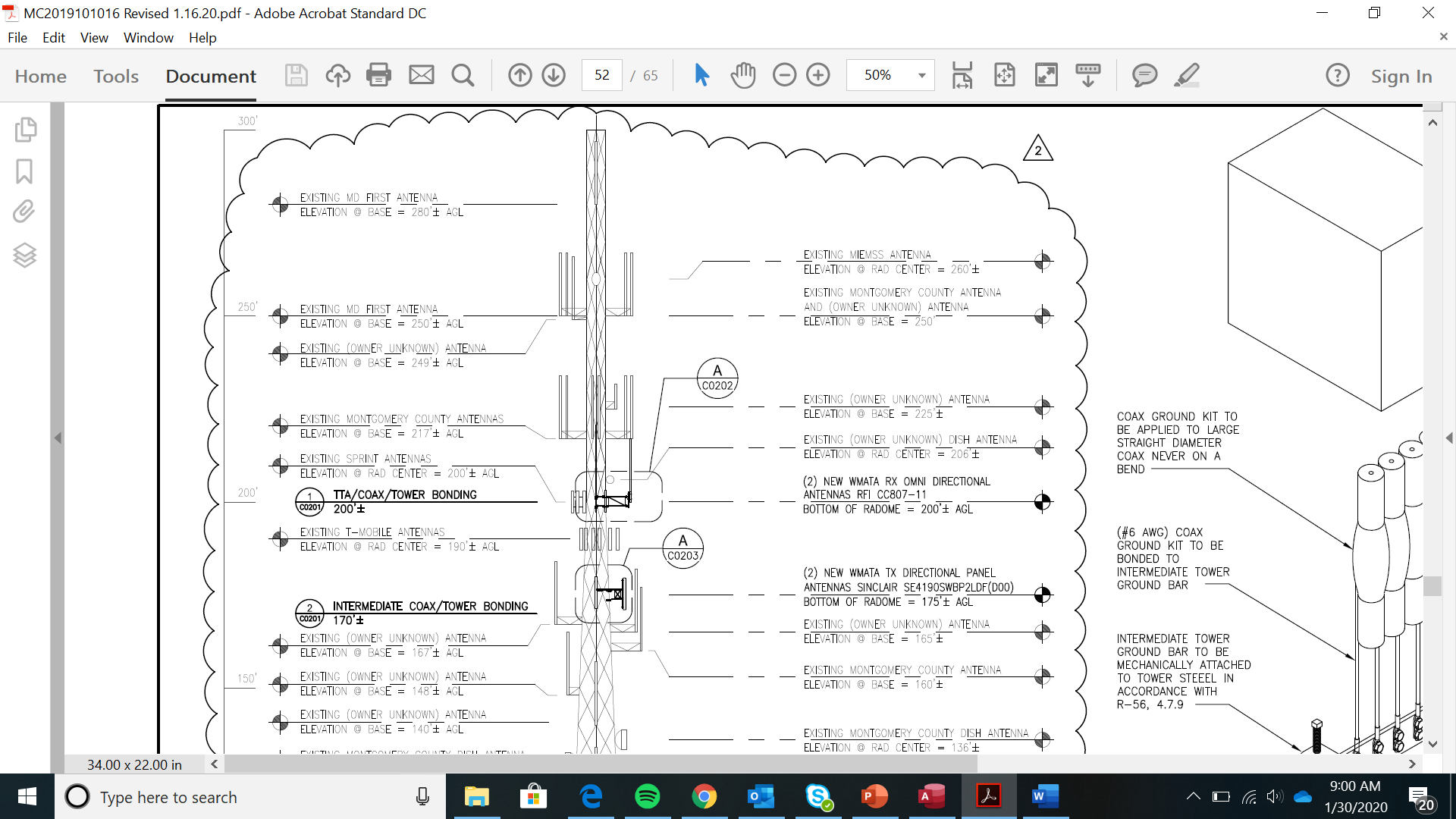 Montgomery College Germantown
[Speaker Notes: Applicant submitted calculations showing that ERP value for Sinclair SE419‐SWBP2LDF(D00) was 942 Watts.]